Closeout Report on the
DOE/SC Status Review of the 

Proton Power Upgrade (PPU) Project 
  Oak Ridge National Laboratory
September 14-17, 2021
Ethan Merrill
Committee Chair 
Office of Science, U.S. Department of Energy
http://www.science.doe.gov/opa/
1
Review Committee Participants
Ethan Merrill, DOE/SC, Chairperson
2
Charge Questions
Technical:  Are the accomplishments to date and planned future activities consistent with the approved baseline plan?  Are the technical challenges, including the test target performance issues, being properly addressed, and is the remaining design progressing per the baseline plan?  Are major technical risks and interfaces well understood and being managed to mitigate related impacts? 

Procurement:  Are the phased procurement plans and associated contracts progressing satisfactorily to support the activities per the approved baseline?  Are the procurements being effectively monitored to ascertain and react to supply chain issues and delays caused by material and labor shortages and the COVID-19 pandemic?  

ES&H/QA:  Are Environment, Safety, and Health and Quality Assurance (ES&H/QA) requirements and plans, including COVID-19 protections and safety measures, being properly implemented?

Cost and Schedule:  Are the cost, schedule and performance metrics being properly collected and reported?  Are major cost and schedule assumptions, resource constraints, and project risks, as well as COVID-19 uncertainties being adequately addressed? 

Management:  Is the project being properly managed and staffed to successfully deliver the scope and Key Performance Parameters within the baseline cost and schedule?  Are the external interfaces, in particular with the SNS operation and maintenance periods, identified and managed?  Are the major project risks, including COVID-19, captured in the risk registry and are the mitigation plans reasonable and effective?  Is there a contingency management plan for potential scope and capability enhancements?  Is the planning for the transition to operation adequate for this stage of the project? 

Recommendations:  Have the CD-2/3 review recommendations been appropriately addressed, or on schedule for completion?  Are there any outstanding recommendations from the prior DOE SC reviews?
3
2.1  Superconducting RF	M. Kelly, ANL, J. Wei, MSU/FRIB Subcommittee 1
Technical:  Are the accomplishments to date and planned future activities consistent with the approved baseline plan?  Yes, but schedule contingency is reduced from CD 2/3. Are the technical challenges, including the test target performance issues, being properly addressed, and is the remaining design progressing per the baseline plan?  Yes. Are major technical risks and interfaces well understood and being managed to mitigate related impacts? Yes, though a number of technical risks remain.

Recommendations:  Have the CD-2/3 review recommendations been appropriately addressed, or on schedule for completion?  Are there any outstanding recommendations from the prior DOE SC reviews? There are no previous or outstanding recommendations from prior SC reviews.
4
2.1  Superconducting RF	M. Kelly, ANL, J. Wei, MSU/FRIB Subcommittee 1
Findings
High level machine goals are unchanged. PPU will double the present SNS beam power capability from 1.4 MW to 2.8 MW with thirty percent of the beam power increase from an increase in beam energy and fifty percent from an increase in beam current


SCL scope has increased by $3.6M since CD2/3. Most of the increase, $3.1M, is due to the addition of an eighth cryomodule. The justification is that the existing SCL modules are aging and that a swappable spare is needed. A case in point is the development and repair of helium leaks during the past year in SNS modules. The cost of the spare module is taken as a charge against project contingency and will add about 30 days to the period of performance for module assembly at JLab

There has been three months of schedule slippage in PPU cryomodule assembly due to the late delivery of cavities
5
2.1  Superconducting RF	M. Kelly, ANL, J. Wei, MSU/FRIB Subcommittee 1
Findings

Detailed cavity status is as follows: All 32 RI cavities have been received. Of these, 21 have been successfully tested bare. Eighteen of 21 have been jacketed and of the jacketed cavities, 11 have been qualified for assembly into cryomodule strings. Eight of the 11 jacketed cavities are now assembled in strings “1” and “2”, but those strings are not yet inserted into cryomodules.  An ongoing high priority effort at JLab is the cleaning and testing jacketed cavities for remaining string assemblies. 
The rate of bare and tanked cavity cleaning and testing at JLab has been higher than planned due to more field emission on RI received cavities than planned

A total of 18 out of 32 couplers have been delivered from the SNS to JLab. Six more will be delivered before the end of September 2021
6
2.1  Superconducting RF	M. Kelly, ANL, J. Wei, MSU/FRIB Subcommittee 1
Findings
At the time of CD 2/3 the project had planned to have more than the required number of cryomodules on hand for each of the three outages. This is no longer likely and constitutes a slippage in schedule. Original delivery for the first five cryomodules were in Nov. 2021, Feb. 2022, March 2022, May 2022, and July 2022. The present plan is now for the first two cryomodules to be delivered in Feb. 2022 and April 2022, in time for the first outage. 
The first and second module clean strings are assembled and ready for installation into space frames. One return end can, still at the vendor, is needed by early November 2021 in order to meet the schedule for installation in cryomodule 1. Neither end can for module 2 is in hand. 
The jacketed cavities for the third cryomodule are fabricated, but not enough of these are clean and tested to proceed with assembly of the third string. This cleaning and assembly work is indicated to be a couple of months behind schedule.
7
2.1  Superconducting RF	M. Kelly, ANL, J. Wei, MSU/FRIB Subcommittee 1
Findings
The SNS PPU team is using the present time to complete preparatory tunnel work. Module stands have been installed into the tunnel for all seven new modules. Smaller tasks such as installing walking grating to prepare for cryogenic connections are ongoing.
The major item of scope for PPU cryogenics is the new U-tubes. Bayonets are designed and are essentially fixed length. An experienced vendor is identified. After the installation of 7 of the new cryomodules into the SNS SCL, there is a planned 40% excess capacity in cryogenic cooling capacity. Controls and utilities are moderately sized effort and plan many of those procurements in FY22.
8
2.1  Superconducting RF	M. Kelly, ANL, J. Wei, MSU/FRIB Subcommittee 1
Comments

SCL team has made considerable progress since CD 2/3. Cryogenics and utilities are in good shape. Continuing progress on controls should be monitored to make sure these are ready for the outages

The SCL technical approach remains prudently conservative, and the reviewers continue to have confidence that systems will perform as planned

An eighth cryomodule was added as a spare since CD 2/3 and is justified considering issues associated with aging SNS modules
9
2.1  Superconducting RF	M. Kelly, ANL, J. Wei, MSU/FRIB Subcommittee 1
Comments

21 of 32 bare cavities have been tested to date and perform well, albeit requiring more cleaning than planned. Reviewers agree that a small risk remains until the remaining 11 are tested, and back-up plans in this area are reasonable
It should be assumed that delivery for remaining SCL procurements may take longer than has historically been the case. Efforts to get these out the door early are encouraged

JLab PPU work is proceeding alongside JLab C100 and LCLS-II-HE work. EIC will require effort from JLab PPU team members. While PPU is a high priority, work on the CEBAF accelerator remains the highest JLab priority. This could be more relevant as schedule pressures mount

Learning curves associated with new JLab PPU personnel since CD 2/3 may also add to schedule pressures
10
2.1  Superconducting RF	M. Kelly, ANL, J. Wei, MSU/FRIB Subcommittee 1
Comments

Thirteen project risks for the SCL cover issues of schedule slippage and cavity performance. These are realistic and appropriate

SCL cost and schedule are not indicated to be impacted significantly due to COVID

However, float on cryomodule delivery is reduced since CD 2/3. There was a three-month delay in vendor delivery of cavities, and there are ongoing issues with cryomodule end can deliveries and cavity cleaning

Monitoring of end can work through more frequent vendor interaction is prudent. JLab could also, in principle, fix end can issues in-house. The reviewers suggest that the project may need to decide in the coming months that this, otherwise undesirable step, is advisable
11
2.1  Superconducting RF	M. Kelly, ANL, J. Wei, MSU/FRIB Subcommittee 1
Comments

Cavity cleaning issues may be close to being resolved; however, this is not yet clear. The project should quantitatively track progress over the next 3-6 months. Absent obvious improvement, the project should consider taking additional action, such as adding people resources to resolving the issue

Overall trends on SCL work in the last year indicate that the possibility of additional schedule slippage is not small. The reviewers suggests that the project explore ways to regain schedule contingency without sacrificing QA and testing steps
12
2.1  Superconducting RF	M. Kelly, ANL, J. Wei, MSU/FRIB Subcommittee 1
Recommendation(s)

Document an acceptable back-up plan in the event that further slippage in the cryomodule delivery schedule jeopardizes the baseline (2-3-2) installation plan. Complete this by October 2021, before a planned delivery for cryomodule end cans.
13
2.2  Target	F. Pellemoine, FNAL ; F. Sordo, ESS-Bilbao / Subcommittee 2
Technical:  Are the accomplishments to date and planned future activities consistent with the approved baseline plan?  Are the technical challenges, including the test target performance issues, being properly addressed, and is the remaining design progressing per the baseline plan?  Are major technical risks and interfaces well understood and being managed to mitigate related impacts? 
	Yes.  All the technical challenges on the test targets, the PPU targets and associated systems are retired thanks to the extensive R&D program and the experience from operation. All the risks are well understood and properly addressed; however, a closed risk needs to be reopened due to recent fabrication challenge on the Proton Beam Window (PBW).  

Recommendations:  Have the CD-2/3 review recommendations been appropriately addressed, or on schedule for completion?  Are there any outstanding recommendations from the prior DOE SC reviews? 
	Yes, there were no recommendations from CD-2/3 review and all previous review recommendations have either been closed or addressed.
14
2.2  Target	F. Pellemoine, FNAL; F. Sordo, ESS-Bilbao / Subcommittee 2
Findings
The scope of FTS Systems is to reliably operate the First Target Station at 2 MW with 1.3 GeV proton pulses delivered at 60 Hz with an extended lifetime to 60 years, as well as assure consistent neutron pulses with LH2 moderator catalysts and diagnostic.
The remaining neutronics scope (P.5.2; mainly measurement activity) is transferred to the management scope P5.1 and to P.8.1 – Commissioning.
All scopes (except P.5.4) are essential for meeting KPPs and need to be installed, tested and ready by the middle of the extended outage in FY23. A mini-ARR will be conducted to authorize integrated testing / commissioning of target / mercury / gas systems without beam during this extended outage.
The design of the test target and the PPU target is based on 10+ operational experiment and extensive R&D program.
High flow gas injection in the target to mitigate the target vessel fatigue and the cavitation damage is critical and necessary. Recent targets (T24, T25 and T26) operated at 1.4 MW show significant increase in lifetime with much less to no cavitation damage.
15
2.2  Target	F. Pellemoine, FNAL ; F. Sordo, ESS-Bilbao / Subcommittee 2
Findings (cont.)
The gas injection was extensively supported by advanced simulations and by R&D including scale 1 mockup running with water and mercury. Experimental data match well with simulations providing a deep understanding of the phenomenon inside the target and the needed information for the gas injection implementation in FTS. 
Systematic measurement during operation validates the gas injection to reduce strain level in target.
Communication with the manufacturing company is strong and well-developed that lead to target fabrication success.
The strategy to run 2 test targets before the long outage will demonstrate new target features with potentially higher beam power. The test target 1 will have the new swirl bubblers to improve gas injection and will run at 1.4 MW and 1 GeV (same parameter than current operation). The test target 2 will have all the features of the PPU production target (swirl bubblers and nose gas injection) with a beam power ramp up to 1.5 MW and 1.1 GeV.
16
2.2  Target	F. Pellemoine, FNAL ; F. Sordo, ESS-Bilbao / Subcommittee 2
Findings (cont.)
The Gas Liquid Separator (GLS) was removed from the Mercury Process System. The MPS still needs two (2) new hardware to support higher gas injection increase (up to 20 SLPM): the Mercury Overflow Tank (OFT) design is near complete with the FDR planned in September 2021 and the In-cell target gas supply hardware design is complete and the fabrication solicitation is in progress. 
The 2 MW readiness of the Moderator Cryogenic System is not a scope of the PPU project. Project upgrades are not essential to meet project KPPs, but it will assure consistent cold neutron pulses regardless of beam power or time since H2 loading. Hydrogen Refill System (HRS) upgrade needs upgrade to support increase of H2 loop volumes. In-situ monitoring of ortho/para-hydrogen (o/p) fraction will be accomplished by Raman spectroscopy through sapphire windows.
Extensive test has been performed on sapphire windows for Raman spectroscopy system to ensure safe operation under the operational conditions. 
The catalyst retention elements in the converter assembly are a credited control.
The design team is taking the advantage of the strong collaboration with J-PARC and his experience with the catalyst system.
17
2.2  Target	F. Pellemoine, FNAL ; F. Sordo, ESS-Bilbao / Subcommittee 2
Findings (cont.)
Design and analyses of the gas injection upgrade are complete, and procurement is on progress. 
The Gas Recirculation (GR) design is near complete with expected FDR during Fall 2021 and installation to beginning during winter 2021.
Mercury Off-gas Treatment System (MOTS) upgrades are progressing well.
The cold trap may encounter plug or freeze event during operation, so a second cold trap is needed for operational redundancy as a backup unit. 
Target Control System progress has been delayed because the predecessors have been delayed but additional resources are working to recover the schedule. 
FTS Safety analysis is complete.
18
2.2  Target	F. Pellemoine, FNAL ; F. Sordo, ESS-Bilbao / Subcommittee 2
Comments
The committee is very impressed with the excellent progress and the number of tasks accomplished since the CD2-3 review in the various technical subprojects of FTS. 
P.5.xx teams has overcome multiple challenges (loss/turnover of personal, COVID-19, change in scope) that reduce the schedule float, but they have completed a substantial number of tasks and the committee believes that the early project completion is still possible. 
Even if  the Moderator Cryogenic System is making reasonable progress, it is the scope the most impacted by the loss of key personal (the CAM and key subcontractor). The CMS engineering is now under the responsibility of the RAD Cryogenic group with some new hiring coming in the next few months. The committee encourages P.5 L2 and L3 managers to continue pushing the use of available resource in-house and through subcontractors, when possible, as well as the new hiring to support FTS. P5 L2 manager should also continue to develop good communication with RAD Cryogenic group to keep a high priority and strong support on the numerous remaining CMS tasks as they have also duties with operation.
19
2.2  Target	F. Pellemoine, FNAL ; F. Sordo, ESS-Bilbao / Subcommittee 2
Comments (cont.)
 P.5 is supported by experienced and knowledgeable teams. New hiring will be beneficial for the project and will compensate the loss of several key persons that delay several scopes.
The committee urges the teams to complete ASAP the design of the remaining tasks (Mercury Overflow Tank, Target Utilities, HRS, o/p H2 diagnostic, control) to raise any unknown issues and mitigate any further delay for the control completion.
20
2.2  Target	F. Pellemoine, FNAL ; F. Sordo, ESS-Bilbao / Subcommittee 2
Comments (cont.)
 The team members of PPU project are also part of operation team. It is understood that all progress and development from PPU project will be greatly beneficial for operation and vice versa. All the sub-bullets in this slide and following one are related to this comment
Four (4) new targets operated since last CD2-3 review and accumulated nearly 7,000 hours of reliable 1.4 MW operation. One target developed a leak, but the cause was identified as a crack initiation on an internal sharp corner. Design modifications are already implemented in target under fabrication. PIE of recent targets shows less to no damage due to cavitation, providing high confidence in the reliability of target for 2 MW operation.
Systematic measurement of the strain level during operation confirms the efficiency of gas injection to mitigate the fatigue stress. The committee encourages to continue this measurement with the future target including new gas injection feature (bubblers and nose gas injection) when higher gas rate and high power will be available.
The team continues to improve the procedures and to train personal to speed the change of targets. This effort will help for future operation as well as during the installation process.
21
2.2  Target	F. Pellemoine, FNAL ; F. Sordo, ESS-Bilbao / Subcommittee 2
Comments (cont.)  
All the following sub-bullets in this slides are related to this comment (cont.)
The teams should also continue to keep the good practice to perform systematic PIE of every targets to identify any damage or leak initiation and evaluate the effect of new/modified design on fatigue and cavitation mitigation.  
The committee supports the operations of the two test targets before the extended outage. The successful fabrication already provided good training to fabricate the 3 PPU targets. 
The team shows a robust strategy to implement the modifications of the PPU target in two steps (# Test Target 1 only includes swirl bubblers, transition center baffle and new jet-flow supply. Test Target 2 will have all the features of the 2MW target). This will ensure a deep understanding of the effects of the modifications prior to the 2 MW operation. The committee supports this strategy.
Even if attempts were done, multiple sourcing for target production should continue to be pursued in order to avoid relying on single source expertise.
22
2.2  Target	F. Pellemoine, FNAL ; F. Sordo, ESS-Bilbao / Subcommittee 2
Comments (cont.)
P5 continues to develop a strong relationship between PPU and operation to coordinate activities during the installation and a 5-year operational plan was issued in conjunction with PPU. The committee encourages to review regularly this 5-year plan for each scopes to adjust and coordinate the installation and upgrade of the different FTS systems.
The R&D scope provided critical input to support design of the 2MW target and for operation. This scope is complete but continuing R&D and keeping the TTF to be operational is strongly encouraged as it will be beneficial to support installation, commissioning and future operation.
The committee endorses the suppression of the Gas Liquid Separator (GLS) from the Mercury Process System. The GLS is not credited in hazard analysis approach, so its removal from PPU project scope will not impact the safety basis.  The additional benefits of installing the GLS system no longer seem worth the operational risk of installation and post-installation complications that are associated with the GLS.
23
2.2  Target	F. Pellemoine, FNAL ; F. Sordo, ESS-Bilbao / Subcommittee 2
Comments (cont.)
The current Proton Beam Window (PBW), made of Inconel, will reach it administrative radiation limit in late 2022 and it must be replaced. PPU FTS Systems evaluations and designs are based upon an Aluminum PBW. A risk for this assumption was retired few months ago but recently, fabrication of both aluminum PBWs experienced critical manufacturing issues and an Inconel window replacement may have to be in service at the start of the PPU operation. Assessing downstream impacts of an Inconel PBW to the FTS under PPU beam conditions are not part of project scope. Power may have to be limited until critical evaluations are completed by SNS operations. The committee urges these evaluations to be started in a timely manner. The committee also urges SNS operations to give priority to develop  an Aluminum Window design with more robust fabrication features. The long-term objective for FTS operation should remain with an Aluminum PBW. 
The final installation activity of the Mercury Off-gas Treatment System (MOTS) is the upgrade of the existing cold trap which will serve as a back-up unit. This is planned in FY24 (after the extended outage when the new, primary cold trap will already be in service), allowing a longer radioactive decay downtime for modification of the backup.
24
2.2  Target	F. Pellemoine, FNAL ; F. Sordo, ESS-Bilbao / Subcommittee 2
Comments (cont.)
Thanks to the early delivery of the  delay beds from the supplier, they were already installed during summer 2021. The committee appreciates the effort to install equipment as soon as they are available to mitigate schedule delay.
 The committee commends to additional Molecular Sieve to keep the dry environment for full efficiency and protection of the carbon absorber and lead to a better performance of the MOTS.
The committee appreciates the effort from the team to develop the 3D model of the existing MOTS equipment room, reducing greatly the risk of interference with new equipment in this compact area. 
Safety committee review of the Molecular Sieve Design (Jan 2021) shows concerns that force significant modifications on the shielding design. The new design is in place and reduces the source term values by 50%. Despite of the delay, there is enough float in the schedule for the installation during the extended outage in FY23. 
The FTS safety analysis is complete including the safety aspect from new equipment or features (new gas injector design, o/p converter, impact of beam energy increase on existing facility), and no significant changes are expected during the implementation in the FSAD-NF before final approval.
25
2.2  Target	F. Pellemoine, FNAL ; F. Sordo, ESS-Bilbao / Subcommittee 2
Recommendations
No recommendations
26
2.3  RF	A. Nassiri, ANL and M. Fazio, SLAC Subcommittee 3
Technical:  Are the accomplishments to date and planned future activities consistent with the approved baseline plan? Yes.

       Are the technical challenges, including the test target performance issues, being
       properly addressed, and is the remaining design progressing per the baseline plan? Yes. 

      Are major technical risks and interfaces well understood and being managed to mitigate
     related impacts? Yes.

Recommendations:  Have the CD-2/3 review recommendations been appropriately addressed, or on schedule for completion? Yes.

      Are there any outstanding recommendations from the prior DOE SC reviews? No.
27
2.3  RF	A. Nassiri, ANL and M. Fazio, SLAC Subcommittee 3
2.3 Findings
On-going COVID-related delays to procurements have moved RF Systems including several sub-systems to near critical path. The team is taking proper actions to mitigate it.
SCL klystrons
3 MW DTL klystron
RF transmitter
AT-HVCM
LLRF
Controls 
RF Systems procurements are currently on track for power ramp-up.
Decision on the circulator procurement is imminent.
Critical PPU staff were permitted on site throughout COVID.
Final design reviews have been completed for all RF Systems.
Project had to extend its current LLRF system support contract to LBNL due to COVID travel restrictions.
Since the CD-2/3 review, the project has tested the first SCL klystron to 660 kW ( THE GOAL IS 700 KW), tested first article waveguide circulator (circulator failed the acceptance test) and the loads.  Fabrication of all HPRF transmitters is underway.
RF transmitters encountered delays due to supply-chain bottleneck.
Only 6 out of  first batch of  12 SCL klystrons received (total is 28) . Three units failed due to fabrication issues.
28
2.3  RF	A. Nassiri, ANL and M. Fazio, SLAC Subcommittee 3
2.3 Findings
1st article 3MW klystron developed a crack on 5th  cavity during brazing and vacuum leak through the wall of 1st cavity.
First article circulator  failed three times. Multiple issues have been encountered with the circulators. The vendor has not yet delivered a functional device. 
Delay of the prototype 3 MW DTL klystron will limit the time to manufacture the 3 production units to 2 years. 
All waveguide loads (due to QA issues) returned to the manufacturer to re-work the relief valves. 
Three AT-HVCMs are being procured for the new cryomodules. Delays in production of SCL-Mod30 puts it near critical path for Phase 1 installation.
Upgraded prototype RFQ/DTL HVCM did not meet all performance requirements. It will be retrofitted by adding a series inductor or modification of the transformer.  Both fixes are being investigated. 
Utilities upgrade scope includes new cooling water and electrical distribution for the new RF sources and cooling water system upgrades to the existing NC linac system.
29
2.3  RF	A. Nassiri, ANL and M. Fazio, SLAC Subcommittee 3
2.3 Findings
Upgrade  to the existing three modulators for RFQ and DTLs is to support a 25% power margin.
Prototype was fabricated and tested at full power for the DTL configuration. 
Awaiting 3 MW klystrons for RFQ configuration test.
Testing with resistive load, and circuit modeling indicate transformer does not meet spec and will prevent full peak power for RFQ-Mod1.
The prototype pulse transformer had a leakage inductance less than optimal, preventing full power into the worst-case klystron configuration for RFQ-Mod1. Solution are:
Add a 1.2 μH choke in series with the transformer primaries.
Design new secondary winding baskets with the optimal leakage inductance.
Both options are being pursued. Electrical design of new transformer secondary baskets and an optional series choke complete.
Team can test at full peak power into resistive load but not with 3 MW klystrons. This is a nice to do but not essential for PPU.
30
2.3  RF	A. Nassiri, ANL and M. Fazio, SLAC Subcommittee 3
2.3 Findings
Supply-chain delays of controls components may impact system availability for Phase-1 installation. This can be mitigated by using units that are currently at SNS for the initial Phase-1 testing. This primarily is related to the FPGA boards.
Alpha Omega Power Technologies (AOPT)was awarded 1st  article AT- HVCM in April 2020 with options exercised after the CD-2/3 approval.
A procurement was awarded to Dynapower for two additional power transformers and SCR units in December 2020 to ensure interchangeability with the existing equipment.
Manufacturing delays, primarily due to component suppliers have had some impacts. Team continues to work with vendors to optimize schedule and capture unrecoverable delays with project PCRs. However, the average overall delays of procurements is less than few months in most cases.
Heavy technician labor support is a challenge for new Electrical Power Conversion Group.
31
2.3  RF	A. Nassiri, ANL and M. Fazio, SLAC Subcommittee 3
2.3 Findings
The goal for the next twelve months is for  the LLRF team to continue system testing and feature advancements, gain operation experience with PPU LLRF systems, receive, test, and integrate LLRF sub-assemblies, complete phase I installation and initiate installation of phase 2 systems.
Controls has enough TCA crate processors to cover the first two cryomodule zones for LLRF.
MPS Fast Protect System(FPS) is based on a new design that is being developed through an Accelerator Improvement Project.
Delay of MicroTCA Processor Cards for LLRF  is a risk (delayed 4 months). Team can still achieve installation schedule.
Controls is considering switching from VME-based  IOCS to TCA. 
Some types of FPGA deliveries now stretched out to 52 weeks.
32
2.3  RF	A. Nassiri, ANL and M. Fazio, SLAC Subcommittee 3
2.3 Comments
RF team made excellent progress with substantial achievements post DOE CD-2/3 IPR under difficult and unpredictable circumstances imposed by COVID-19.
Presentations by the team members were thorough, focused, consistent and very informative. We appreciate the team availability to answer our questions and provide us with additional information.
The technical maturity of all RF Systems is high. Overall, a good portion of  the RF Systems, subsystems and components have already been prototyped and tested. 
The level of  RF Systems documentations and system- sub-system drawings is at a mature level. 
The team has done a very good job on site acceptance tests  as much as possible last year while in the limited onsite access imposed by the Laboratory due to COVID-19. We encourage the team to continue safe timely onsite acceptance tests of the rf components as they arrive from the vendors. 
With ongoing travel restrictions, regularly-scheduled vitual meetings and frequent communication with the vendors are essential and critical to prevent any additional schedule delays and be able to flag and address any non-performance and non-compliance issues early on.
COVID-19 had some impacts on RF systems schedule causing noticeable  procurements delays that have pushed RF Systems to near critical path. Impacts have been mitigated and are manageable.
33
2.3  RF	A. Nassiri, ANL and M. Fazio, SLAC Subcommittee 3
2.3 Comments
Team is on schedule to meet high-level PPU milestones with near-term focus on receipt and testing of equipment needed for Phase-1 installation. 
Recent schedule delay requests have resulted in several change requests with cost increases.
Finding and retaining staff and skilled workers (Craft workers) continue to be challenging. This requires close monitoring of staff planning and making timely adjustments as the project goes forward. Utilize resources from other directorates when necessary. Succession planning is important for critical staff as the project approaches installation and commissioning phase.
Lack of available skilled labor pool has caused delays in the ramp-up of technical equipment installation.
Appropriate mitigation measures were taken to address failure of first article 3 MW klystron and three 700kW klystrons at the factory. 
Several project change requests resulted in roughly $700k change to HPRF baseline.
Project encountered several vendor quality and non-conformance issues (700 kW klystrons, 3MW klystron, and waveguide circulators failure and loads coolant leaks) that required rework thus causing schedule delays. This should be closely monitored and tracked to avoid further delays, with particular emphasis on circulators.
Software for Machine Protection System Upgrade is still in the design stage. This is being support by a separate Accelerator Improvement Project but is needed for PPU.
34
2.3  RF	A. Nassiri, ANL and M. Fazio, SLAC Subcommittee 3
2.3 Comments
Large quantities of RF components and modulator hardware are planned for delivery within the next 12 months. This is a major labor resource and schedule challenge  to the team for installation, test, and commissioning activities. It requires careful detailed planning, coordination, communication, and management support to ensure successful execution. 
We are concerned that delay in prototype 3-MW DTL klystron will limit the time to manufacture the three production units to two years. This needs a close follow-up.
L3 transmitters are on track for delivery but are incurring sub-supplier delays due to COVID.  L3 purchased all PCBs early so there are no chip availability issues.
P3.6 modulators: 3 new Alternative Topology High Voltage Converter Modulators (AT-HVCM) will  power twenty-eight 700 kW klystrons. Three months schedule impact due to COVID delays. There is now  a 5-month window for AT-HVCM commissioning.
 Inability to travel required ORNL to hire a local NM consultant to monitor modulator fabrication and assembly by the company in Albuquerque. This has worked out very well for the project. Factory acceptance testing delayed by 1 month. Expected to be done in October-November 2021.
35
2.3  RF	A. Nassiri, ANL and M. Fazio, SLAC Subcommittee 3
2.3 Comments
Managing LLRF collaboration with LBNL continues  to be a challenge because of COVID travel restrictions. This resulted in one-year contract extension with LBNL. 
The team is highly encouraged to maximize virtual meetings with LBNL staff  to take full advantage of remote hardware/firmware/software testing and verification at LBNL as much as possible beyond the conventional virtual meeting apps that are currently being done. Due diligence is needed to stay the course.
Review current LLRF activities and revise key milestones and resource availability to get a better handle on delivery schedule. 
The team should focus on completing all aspects of software/firmware development and verification of their functionally with beam operation in mind. This goes beyond basic functionality tests and verifications. This should be a high priority. 
We encourage the LLRF team to continue developing advanced features(bench and SCL23D) as needed and continue testing with beam as much as possible.
The adaptive beam controls have not yet been tested with beam. It was tested in lab with simulated beam.
36
2.3  RF	A. Nassiri, ANL and M. Fazio, SLAC Subcommittee 3
2.3 Comments
Addressing the modulator installation and commissioning will be tricky from a resource perspective because of priority of operations vs PPU.  There is a 5-month window for AT-HVCM commissioning, and the project doesn’t want to be stopping and starting this effort.
 A delayed retirement of the electrical SME through end of the year. He is working and mentoring with a new hire to assume the role.  Good succession planning is commended.
We encourage the LLRF team to continue developing advanced features(bench and SCL23D) as needed and continue testing with beam as much as possible.
LLRF 3-phase installation plan appears to be reasonable, but details are missing.
For the Phase 1 LLRF installation, 16 AMC-532 FPGA boards can be borrowed from Controls if board delivery is delayed.  This is a good gap measure approach if needed.
RF system utility installation activities must be closely coordinated with SNS operations if the October installation plan overlaps pushes into run schedule. 
MPS Fast Protect System(FPS) is based on a new design under development through an Accelerator Improvement Project. It is a critical system for PPU. FPS is not in the advanced design stage. Controls team is looking into several alternative plans if this system is not available for the PPU accelerator commissioning. Project is encouraged  to make effort to test the new design with SNS beam.
37
2.3  RF	A. Nassiri, ANL and M. Fazio, SLAC Subcommittee 3
2.3 Comments
Good progress made over the last 12 months. RF team is still on schedule to meet high-level PPU milestones with near-term focus on receipt and testing of equipment needed for Phase-1 installation. 
Continue to review documentations as the project progresses and update as needed especially the ICDs, installation, test and commissioning plans. 
All recommendations from past reviews have been addressed and closed.
We are concerned that Controls has much work yet to do. Shortage of ICs and PCBs have caused schedule delays.  The team has tried to move up procurements in the schedule.  The team also lost a technician and an engineer.  The team was also affected by a COVID quarantine.
Currently Controls has a 20% contingency in resources.  Likely this is not enough given the amount of work left to do, potential supply chain issues, and uncertainties associated with the pandemic. 
We suggest possible solution is borrowing controls techs from another lab for 6-9 months. 
Controls team is  debating whether to switch to TCA hardware (the future technology) or stick with the already planned and procured VME hardware.
38
2.3  RF	A. Nassiri, ANL and M. Fazio, SLAC Subcommittee 3
2.3 Recommendations

Finalize high-power rf circulators procurement award by the end of October 2021.

We support and are in general agreement with the Controls team to switch from the planned VME hardware to the TCA hardware to address VME obsolescence and a path to controls system modernization with robust and more reliable TCA platform. Even though the team has estimated the engineering effort and cost are minimal for the conversion, we believe the numbers are unrealistic and should be scrubbed including any work that may need to be subcontracted. Given all the work that still needs to be done on controls, and ongoing uncertainties due to the pandemic, the committee recommends it is more prudent at this time to stay focused on VME and use project contingency to develop TCA for Linac after VME is fully commissioned.
39
2.3  RF	A. Nassiri, ANL and M. Fazio, SLAC Subcommittee 3
2.3 Recommendations

Perform a near critical path analysis of the entire RF Systems  to identify system and subsystem components that could put PPU project critical path at risk. The L3 RF Systems CAMS  should track delivery of  the critical or near-critical path components and identify and develop specific plans to mitigate project schedule delays by the end of CY2021.

We believe the Controls need labor contingency on the order of 40% which is currently  at 20%. The team should do a labor contingency scrub by January-February. 2022.

The LLRF Team should look at taking advantage of the latest interactive communications technology to facilitate the online collaboration and development effort between the staff at LBNL and ORNL. Prepare a plan for evaluation by the end of October 2021.
40
2.4  Ring-Accelerator	S. Nagaitsev, FNAL/W. Fischer, BNL Subcommittee 4
Technical:  Are the accomplishments to date and planned future activities consistent with the approved baseline plan?  Are the technical challenges, including the test target performance issues, being properly addressed, and is the remaining design progressing per the baseline plan?  Are major technical risks and interfaces well understood and being managed to mitigate related impacts? 

Recommendations:  Have the CD-2/3 review recommendations been appropriately addressed, or on schedule for completion?  Are there any outstanding recommendations from the prior DOE SC reviews?
41
2.4  Ring-Accelerator	S. Nagaitsev, FNAL/W. Fischer, BNL Subcommittee 4
1. Technical: 

Yes.

There is one high risk (red) item for the Ring Systems in the PPU project registry: Magnet fabrication at Fermilab. Mitigation plans are established and are being followed.  Specifically, there are frequent communications between SNS and Fermilab. Fermilab is hiring 2 new technical staff by Dec 2021 to increase the effort at a critical magnet fabrication moment.

Following our 2020 recommendation, the “BPLS redesign” was added to the risk registry (yellow). There is a new team lead in this area and it looks like this area is under control and is substantially improved compared to 2020.  A mitigation plan for administrative controls was established that will allow the project to ramp up to 1.55 MW, giving BPLS ~1 year of float before it has to be ready for operation.
42
2.4  Ring-Accelerator	S. Nagaitsev, FNAL/W. Fischer, BNL Subcommittee 4
The time between the BPLS FDR (Feb 2022) and the planned ARR (Sep 2022), which requires completed installation of all hardware, is short enough to require continuous management attention. The BPLS should be complete for the planned Internal Readiness Review, preceding the ARR.


Ring vacuum chamber and foil changers design and fabrication remains a concern (yellow) because of a loss of two key personnel in this area. As a result, the designs are still being finalized and the procurement schedule will be very tight.  Overall, this could affect the long outage activities planning. We advise to pay close attention to this risk item and elevate, if needed.
43
2.4  Ring-Accelerator	S. Nagaitsev, FNAL/W. Fischer, BNL Subcommittee 4
2. Procurement:  Are the phased procurement plans and associated contracts progressing satisfactorily to support the activities per the approved baseline?  Are the procurements being effectively monitored to ascertain and react to supply chain issues and delays caused by material and labor shortages and the COVID-19 pandemic?  


Yes, however the Ring vacuum chambers procurement is delayed as the final design is not yet completed. No impact on the overall schedule yet but requires attention.
44
2.4  Ring-Accelerator	S. Nagaitsev, FNAL/W. Fischer, BNL Subcommittee 4
3. ES&H/QA:  Are Environment, Safety, and Health and Quality Assurance (ES&H/QA) requirements and plans, including COVID-19 protections and safety measures, being properly implemented?

Yes. Removal and installation of injection region equipment will be in a high-radiation area of the Ring.  Residual activation decay after beam shut-down is well known but is still being monitored for any additional impact. The Ring team is planning some improvements to the injection region to reduce the time spent working in that area. The project should pay attention to this item as it requires tight communications with SNS operations.
45
2.4  Ring-Accelerator	S. Nagaitsev, FNAL/W. Fischer, BNL Subcommittee 4
4. Cost and Schedule:  Are the cost, schedule and performance metrics being properly collected and reported?  Are major cost and schedule assumptions, resource constraints, and project risks, as well as COVID-19 uncertainties being adequately addressed? 

Yes.
The cost of the Ring sub-project has gone up about 15%, and almost half of the increase is due to a change in the BPLS scope. Unanticipated design work, and fabrication contract with FNAL also caused cost increases. 

Schedule: The vacuum chamber design and procurement are the largest delay but still on track (not yet on the critical path).
46
2.4  Ring-Accelerator	S. Nagaitsev, FNAL/W. Fischer, BNL Subcommittee 4
5. Management:  Is the project being properly managed and staffed to successfully deliver the scope and Key Performance Parameters within the baseline cost and schedule?  Are the external interfaces, in particular with the SNS operation and maintenance periods, identified and managed?  Are the major project risks, including COVID-19, captured in the risk registry and are the mitigation plans reasonable and effective?  Is there a contingency management plan for potential scope and capability enhancements?  Is the planning for the transition to operation adequate for this stage of the project?
Yes. The team lead seems very effective. We noted some positive changes since our last review with 2 new Level-3 leads. 
We did not hear much about the transition-to-operation plans. Would like to hear more at the next review.
47
2.4  Ring-Accelerator	S. Nagaitsev, FNAL/W. Fischer, BNL Subcommittee 4
6. Recommendations:  Have the CD-2/3 review recommendations been appropriately addressed, or on schedule for completion?  Are there any outstanding recommendations from the prior DOE SC reviews?

The recommendations from the CD-2/3 review (addition of the BPLS to the risk registry) were addressed.
48
2.4  Ring-Accelerator	S. Nagaitsev, FNAL/W. Fischer, BNL Subcommittee 4
Findings:
Start of the injection dipole fabrication was delayed by 3 months
The completion of the injection region vacuum chambers and foil changers design is still outstanding due to the loss of two key personnel
Ring systems schedule is still on track for the power ramp up
Ring systems (EAC $22.4M) is 45% complete
Costs increased b 15%, half of which is due to a scope change in the BPLS
BPLS Final Design Review is scheduled for February 202
49
2.4  Ring-Accelerator	S. Nagaitsev, FNAL/W. Fischer, BNL Subcommittee 4
Comments:
Overall, very good progress in all ring systems. Even with some delays, on track to accommodate the power ramp up beginning in CY2023 
We note in particular that the Injection Dump Imaging System is now 63% complete and is progressing smoothly. Similarly, the Ring Utilities are progressing well. In Ring controls, several of the work packages are based on existing systems and technologies, thus no issues were noted. The BPLS system is described above, challenges are understood and being addressed. We note and commend a new BPLS team lead.
The production of the injection chicane dipoles and the septum is closely coordinated with FNAL but still requires attention from the project office. Personnel resources at FNAL appear to be largely isolated from competing activities. We note that two new hires at Fermilab should be on board in Dec 2021, in time for the fabrication start (Nov 2021).
Outstanding orders (e.g., pumps) may be affected by increased commodity prices or supply chain disruptions. 
Time between BPLS FDR (Feb 2022) and planned ARR (Sep 2022), which requires completed installation of all hardware, is short enough to require continuous management attention.
50
2.4  Ring-Accelerator	S. Nagaitsev, FNAL/W. Fischer, BNL Subcommittee 4
Recommendations
None
51
3.  Conventional FacilitiesD. Dovichi, LBNL / Subcommittee 5
Technical:  
Are the accomplishments to date and planned future activities consistent with the approved baseline plan?  Yes, with the design, budget, schedule, contingency plans and a very qualified staff in place to successfully manage RTBT construction.    
Are the technical challenges, including the test target performance issues, being properly addressed, and is the remaining design progressing per the baseline plan?  Yes, plan to tie into the existing tunnel beam line is well planned in advance, schedule is challenging but planning measures in place to meet schedule.  Inclement weather mitigation measures are in place.  
Are major technical risks and interfaces well understood and being managed to mitigate related impacts? Yes, project team very knowledgeable about project and realize potential challenges based on prior ORNL experience.   
Recommendations:  
Have the CD-2/3 review recommendations been appropriately addressed, or on schedule for completion?  Are there any outstanding recommendations from the prior DOE SC reviews? Yes. CD-2/3 recommendations have been appropriately met and there are no outstanding DOE recommendations.
52
3.  Conventional FacilitiesD. Dovichi, LBNL / Subcommittee 5
Findings
Klystron Gallery
Project complete with SPI of .99 and CPI of .97
Project scope was coordinated with a total of four different customers.
Limited amount firms (2) bid the project.
Subcontractor unable to complete controls work, so ORNL completed.
Utilized frame mockup templates, which allowed MEP work to accurately proceed in field while transmitter rack cooling carts were fabricated off site in Knoxville, TN.
Existing field conflicts encountered due to lack of scanning by the A/E during the design phase.
$283K in project change orders and predominant CO amount was for COVID 19 impacts.
RTBT Project
Construction of tunnel, to connect to existing tunnel(s), scheduled to start Feb. ‘23.
Shoring design is sheet piling for a design build subcontractor to design and install. 
Excavation is a 1 ½ : 1 slope with shotcrete applied to provide protection against rainfall.
Plan to have Contractor begin submittal process for approval in Sept. ‘22.
Project has a dual path plan to manage work.  This plan includes the Lab managing construction and concurrently they are pursuing DOE approval to utilize a CM/GC to manage and subcontract work.
Soil stockpile location determined on site, will change if STS project starts earlier than planned.
A total of 36 workdays for inclement weather incorporated into the project schedule.
Project schedule is a six-month duration (February ‘23 to July ‘23).
A liner to be installed just below topsoil backfill surface as an additional means of water proofing.
Estimates updated to reflect Klystron Gallery lessons learned and anticipated tight labor market.
Project carrying 47% in contingency for the RTBT Stub and Management WBS.
Existing soil stockpile adjacent to site to be relocated by the STS Project.
53
3.  Conventional FacilitiesD. Dovichi, LBNL / Subcommittee 5
Comments
Project team accomplishments to date and planning for future RTBT project have been very good.  There are challenges to construct the RTBT tunnel during inclement weather, but project has benefitted from a later start date (February ‘23 in lieu of December ’22) to start of excavation work.  
Tunnel excavation plan is well thought out and consideration to mitigate potential weather impacts have been addressed; as an example, placement of shotcrete on the 1 ½: 1 excavation slope to better control rainfall.  
The geotechnical design plan has considered site conditions, which will benefit the future design build shoring subcontractor. Construction sequence is well thought out and planned, including the sequence to apply waterproofing material to the tunnel and the installation of a liner beneath the top portion of the soil backfill as well as the plan to cut access points into the existing beam line tunnel.     
In the event the adjacent STS project receives early funding and starts work earlier (concurrent with RTBT work) project team has planned for an alternate soil stockpile location.  
Electrical outage shutdowns have been well planned.
The previous recommendation to perform outreach to improve Contractor bid participation has been met with on going project team outreach.  With the east Tennessee construction market being so busy and workers being given incentives on other projects it will be a challenge to obtain workers on the RTBT project.  Project team has a good strategy to leverage upcoming STS work as an incentive to get Contractors on site early for RTBT work to help improve chances to get the larger project and keeping work force employed for a longer duration.
54
3.  Conventional FacilitiesD. Dovichi, LBNL / Subcommittee 5
Comments
Project team has updated RTBT estimates after the Klystron Galley project, due to anticipated increased cost due to busy construction market.  
The project schedule is a 6-month schedule to perform RTBT work, which contains a conservative amount of inclement weather days (36 workdays).  
The new construction start date of February ’23 to start excavation, in lieu of December ‘22, will help the project by avoiding inclement weather.  
Current schedule work plan has considered working 8-hour days, 7 days a week and other work schedule options have been considered such as 10-hour workdays.  To avoid potential worker fatigue, the project should  consider working no more than 6 days a week and/or two shifts if needed.  
A top risk for the RTBT project is the potential for the STS project to receive early funding and thus their start date would move up and perform work concurrently with the RTBT construction, which will create logistic challenges.
The STS project is moving ~1 million cubic yards of soil.  In the event this work will be performed concurrent with RTBT the project team has a mitigation plan to locate the RTBT soil stockpile to another location on site.  
The STS Project will need to relocate or haul off a large existing stockpile of soil, located near the RTBT site, in order to provide adequate workspace for the RTBT and STS projects.   
Project team currently planning to manage RTBT project construction within house staff.
The STS Project is also pursuing DOE approval to have a CM/GC manage construction work, but due to the time to obtain DOE approval this may not be a viable option.  At some future point project team will need to decide if a CM/GC delivery method is a valid option to complete the RTBT Stub.
55
3.  Conventional Facilities (cont.)D. Dovichi, LBNL / Subcommittee 5
Recommendations
None
56
4.  Environment, Safety and HealthJ. Fleming, PPPL / M. Fries, ANL / J. McGhee, ANL
Subcommittee 6
ES&H/QA:  Are Environment, Safety, and Health and Quality Assurance (ES&H/QA) requirements and plans, including COVID-19 protections and safety measures, being properly implemented? - Yes

Recommendations:  Have the CD-2/3 review recommendations been appropriately addressed, or on schedule for completion? - Yes  

Are there any outstanding recommendations from the prior DOE SC reviews? - No
57
4.  Environment, Safety and HealthJ. Fleming, PPPL / M. Fries, ANL / J. McGhee, ANL
Subcommittee 6
4.1 Findings
National Environmental Protection Agency (NEPA) Categorical Exclusion (Cx) was approved on January 23, 2017, and the project has not had any changes that required NEPA updates.
 Hazard Analysis Report (HAR) was completed and updated for CD-2/3, which included five Safety Evaluations and one Unreviewed Safety Issue Evaluation (USIE).
A new USIE has been developed for the Ring-to-Target-Beam-Transport (RTBT) stub-out which will be incorporated into the operational Safety Analysis Document (SAD) and Accelerator Safety Envelope (ASE) document with the five safety evaluations and one USIE from the HAR.
Construction Project Safety and Health Plan was completed in September 2019 and will remain in effect until RTBT construction and commissioning is complete.
58
4.  Environment, Safety and HealthJ. Fleming, PPPL / M. Fries, ANL / J. McGhee, ANL
Subcommittee 6
4.1 Findings
COVID-19 protections and safety measures have been presented through the Oak Ridge National Laboratory (ORNL) Return To Normal On-site Operations (RTNOO) Playbook and COVID-19 Mapping Tool with requirements being flowed-down to lower-tiered subcontractors.
Quality Assurance (QA) program continues to operate with full incorporation of QA processes from partner and supplier DOE facilities, respectively Jefferson National Laboratory (JLab) and Fermilab. 
QA is involved in the procurement readiness reviews and does vendor qualification including site visits and surveillance.
QA processes have identified 14 non-conformance reports (NCR) thus far and 11 NCR have been closed to date.
QA has developed a computerized asset tracking database and is being utilized for the project activities. 
External Readiness Review (ERR) or Accelerator Readiness Reviews (ARR) are required to be performed and approved as part of the transition to operations plan.
59
4.  Environment, Safety and HealthJ. Fleming, PPPL / M. Fries, ANL / J. McGhee, ANL
Subcommittee 6
4.2 Comments
ES&H Subcommittee would like to thank the project team for their assistance in providing responses to a myriad of queries and support documentation provided throughout this review.
Integrated Safety Management is well established in the project and is being flowed-down to lower, tiered subcontractors through the ORNL Chestnut Ridge Project Safety and Health Plan.
ESH&Q personnel are well experienced and integrated into the project to provide support for project document reviews and field inspections.
Project has completed the construction of Klystron Gallery and RATS building with 60,000 man-hours without any recordable injuries, which is commendable.
Construction oversight and safety is well managed with the hire of a full-time Construction Field Representative that has safety experience and still utilizing the ORNL Safety Services Representative at 40% time for construction oversight and safety review.
60
4.  Environment, Safety and HealthJ. Fleming, PPPL / M. Fries, ANL / J. McGhee, ANL
Subcommittee 6
4.2 Comments
ORNL has implemented robust, COVID-19 precautions and safety measures through the ORNL RTNOO Playbook and COVID-19 Mapping tool with density monitoring, testing and vaccinations (85%), which have been flowed-down to lower, tiered subcontractors and this is a tremendous accomplishment.
USI process is being utilized throughout the project as the designs have been finalized with the majority of the USI’s incorporated directly to the HAR.  The additional scope of the RTBT stub and any future USI’s will be incorporated directly into SAD revisions.
The project has a stepped schedule for revision of the SAD and ASE with the first revision scheduled for 2022 to encompass the addition of the beam current limiting system, then at the long shut down to incorporate the balance of the changes involved with Proton Power Unit (PPU).  
The project has an optimistic view of timing between an Internal Readiness Review and Accelerator Readiness Review in order to resolve any comments resulting from the Internal Readiness Review.
61
4.  Environment, Safety and HealthJ. Fleming, PPPL / M. Fries, ANL / J. McGhee, ANL
Subcommittee 6
4.2 Comments
Spallation Neutron Source (SNS) facility will develop a detailed, As Low As Reasonably Achievable (ALARA) plan to be set in place for Injection Region Magnet Installation based on ORNL Standards Based Management Systems (SBMS).
Project recognizes and is planning for high radiation activation component removal and replacement which includes removal of higher activation magnets and replacing them using the SBMS processes to assure ALARA is achieved. 
Hydrogen filling station has been reviewed by the fire safety group at ORNL and electrical installations in the area will be compliant to Class 1 Division 2, group B, also to IP65 or better.
Project has completed a thorough Oxygen Deficiency Hazard (ODH) analysis that encompasses the additional PPU cryomodules using conservative factors in the analysis. A review of the location of the monitors shows thoughtful placement for effective coverage.
62
4.  Environment, Safety and HealthJ. Fleming, PPPL / M. Fries, ANL / J. McGhee, ANL
Subcommittee 6
4.2 Comments
Klystron gallery construction included air filtration that meets the American Society of Heating and Air-Conditioning (ASHRAE) guidance for pandemic controls.
The project QA program has been operating well throughout the project and gets involved at the design phase with the development of the Acceptance Criteria List (ACL) using the graded approach early in the process.
Grading for the RTBT stub is at a higher QA grade with ACL’s and vendor deliverables being developed.  Any NCR’s that are resulting from this part of the project will require PPU approval.
The project has vendor submittal forms that are used for tracking that feeds into a vendor performance database used along with a fabrication tracking database, which is a great method for reviewing vendor quality assurance.
Fermilab work is managed through an MPO agreement with their QA program reviewed and accepted for fabrication activities. PPU QA is involved in the weekly Fermilab meetings to ensure good coordination is being maintained.
63
4.  Environment, Safety and HealthJ. Fleming, PPPL / M. Fries, ANL / J. McGhee, ANL
Subcommittee 6
4.2 Comments
There is good communication between Jefferson Lab (JLAB) QA and SNS QA.
JLab’s Supplemental QA Plan (SQAP) that is in place between JLab and SNS is a notable practice that clearly identifies processes and responsibilities for joint execution of the QA programs. 
JLab QA coordination has been very successful and directly addressed the shipping issues from the past to resolve them. 
The standard and non-standard processes are well developed and give consideration to the importance for both, JLAB and SNS,  involvement in NCR resolutions.
JLab’s data collection allows them to analyze data to review performance and NCR’s for QA focusing. 
The SQAP includes a lessons learned process with examples provided on the process outcomes using a lessons learned, and lessons applied process, which is a best practice.
64
4.  Environment, Safety and HealthJ. Fleming, PPPL / M. Fries, ANL / J. McGhee, ANL
Subcommittee 6
4.3 Recommendations
No recommendations
65
5.  Cost and ScheduleJ. Ferry, PNNL Whitney Hughes, PNNL / Subcommittee 7
Cost and Schedule:  Are the cost, schedule and performance metrics being properly collected and reported?  Yes.  Are major cost and schedule assumptions, resource constraints, and project risks, as well as COVID-19 uncertainties being adequately addressed? Yes 

Recommendations:  Have the CD-2/3 review recommendations been appropriately addressed, or on schedule for completion?  Are there any outstanding recommendations from the prior DOE SC reviews? N/A
66
5.  Cost and ScheduleJ. Ferry, PNNL Whitney Hughes, PNNL / Subcommittee 7
Findings
Funding
The FY21 (uncosted/uncommitted) $53.5M balances will supplement shortfalls related to FY22 continuing resolution restrictions.
Schedule
The projects Early Finish forecast of 2/12/2025 is ~42 months ahead of the project planned date of 7/31/2028.
The PPU execution schedule is integrated with SNS operations execution schedules in P6.  This integration is reviewed frequently, and project priorities are recognized.
Acumen Fuse Schedule Quality is 87%.  FY23 includes significant integration, which reduces the Schedule quality score below 80 for that individual year.
123 activities on the critical path.  Several critical path activities associated with Ring Design for the Beam Limiting System were completed on 9/9/2021.
67
5.  Cost and ScheduleJ. Ferry, PNNL Whitney Hughes, PNNL / Subcommittee 7
Findings cont’d
Schedule cont'd
Since CD 2/3 authorization the project has moved from 25% to 57% complete.  The forecasted completion date slipped 3-weeks.
The primary earned value method is % Complete and works to minimize LOE as an earned value technique.
~400 activities are near the critical path (less than 10 weeks of float)
The project is maintaining 26 days of float against Outage #2 (Extended Outage).
The project has 28 CAMs and 294 control accounts.
68
5.  Cost and ScheduleJ. Ferry, PNNL Whitney Hughes, PNNL / Subcommittee 7
Findings cont’d
Cost
TPC remains $271.6M.  May 2021 BAC = 216.7.  May 2021 EAC $218.2M.
Contingency (plus Management Reserve) remaining = $53.3M (52% on work to go).  Calculated risk exposure = $48.6M.  Contingency has dropped from the $63M identified during the CD 2/3 review.
CPI 1.01 and SPI .96
14%/$14M of procurements remain out of $106M planned.
Bottoms up ETC performed during CD2/3 authorization phase.   Bottoms up estimate are targeted to be performed once a year.
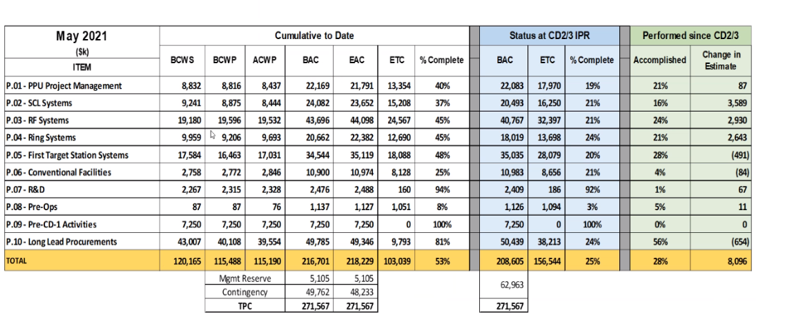 69
5.  Cost and ScheduleJ. Ferry, PNNL Whitney Hughes, PNNL / Subcommittee 7
Findings cont’d
Risk
Near term and emerging risks are reviewed regularly. 
The risk analysis includes $16M in potential COVID-19 exposure.
80 threats and 16 opportunities have been retired.  6 threats and 3 opportunities have been realized.
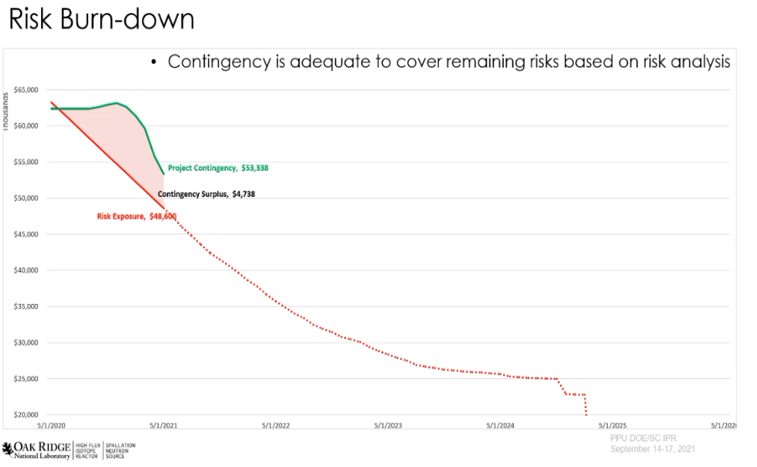 70
5.  Cost and ScheduleJ. Ferry, PNNL Whitney Hughes, PNNL / Subcommittee 7
Comments
The project has 4 project controls analysts (PCA) dedicated to the project.
JLab provides many key fabrications and a conducts resource and technical management deep dive monthly.
The project team feels the Site Office support is very productive and transparent.
Near term and emerging risks are reviewed regularly. 
Contingency as a function of remaining scope has increased since CD 2/3 authorization.
PPU has written a "Contingency Management Plan," which outlines the strategy to allocate available contingency.  This will become important as the project nears completion and entertains authorizing scope utilizing contingency.
Plan of the Day meetings to discuss ongoing work in shared areas.
Impacts related to COVID have been managed, minimizing project impacts.
Project Controls support is in good communication with SNS operations and other projects that may have integration points with the PPU schedule.  
The WBS is deliverable based.
71
5.  Cost and ScheduleJ. Ferry, PNNL Whitney Hughes, PNNL / Subcommittee 7
Comments cont’d
Monthly schedule status is updated by the PCAs and CAMs.  Input is then QA checked. 
JLab cost and schedule status is received on a monthly basis. 
BCRs and Project Change Requests (PCR) are performed on an as needed basis.  A monthly log of changes is sent to the FPD.
Residual risks are maintained after a risk is retired.
The subcommittee would like to thank the PPU management team for being responsive to our request.
Recommendations
No recommendations
72
5.  Cost and ScheduleJ. Ferry, PNNL Whitney Hughes, PNNL / Subcommittee 7
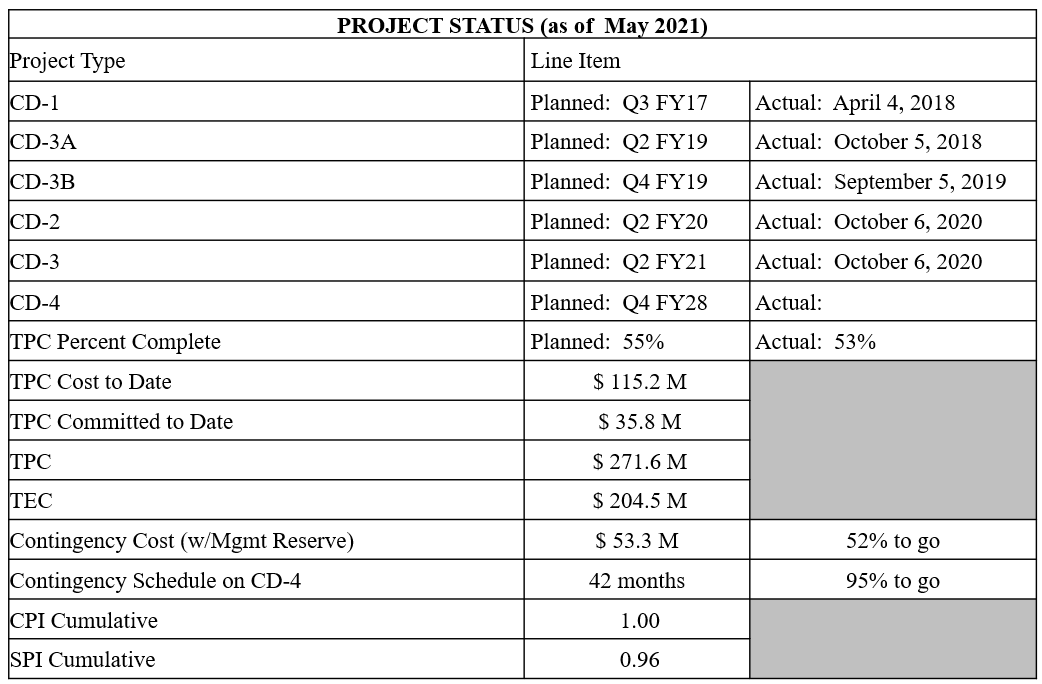 73
5.  Cost and ScheduleJ. Ferry, PNNL Whitney Hughes, PNNL / Subcommittee 7
74
6.  Project Management L. Plummer, retired SLAC / E. Carrone SLAC  Subcommittee 8
Procurement:  Are the phased procurement plans and associated contracts progressing satisfactorily to support the activities per the approved baseline? Yes      Are the procurements being effectively monitored to ascertain and react to supply chain issues and delays caused by material and labor shortages and the COVID-19 pandemic?  Yes  

Management:  Is the project being properly managed and staffed to successfully deliver the scope and Key Performance Parameters within the baseline cost and schedule?  Are the external interfaces, in particular with the SNS operation and maintenance periods, identified and managed?  Are the major project risks, including COVID-19, captured in the risk registry and are the mitigation plans reasonable and effective?  Is there a contingency management plan for potential scope and capability enhancements?  Is the planning for the transition to operation adequate for this stage of the project? Yes to all

Recommendations:  Have the CD-2/3 review recommendations been appropriately addressed, or on schedule for completion?  Yes    Are there any outstanding recommendations from the prior DOE SC reviews?  No
75
6.  Project Management L. Plummer, retired SLAC / E. Carrone SLAC  Subcommittee 8
Findings
The Proton Power Upgrade (PPU) project doubles Spallation Neutron Source (SNS) power capability from 1.4 MW to 2.8 MW (30% beam energy increase, 50% beam current increase) and provides 2 MW to the First Target Station.
There have been two changes to the Integrated Project Team since the last review, a new DOE Program Manager and DOE Federal Project Director.
There has been an ORNL reorganization that includes a new Associate Lab Director for Neutron Sciences Directorate.  There is a new PPU project L2 Manager for R&D.
Monthly coordination meetings assure the proper allocation of resources across project and operations, with considerable autonomy left to line managers. The project has been underutilizing resources by 10% and, so far, has not experienced conflicts with operations. This is also due to a 1-year look-ahead plan.
A densely populate critical path reflects a strategic choice of maintaining a healthy schedule pressure with a judicious management of float.
76
6.  Project Management L. Plummer, retired SLAC / E. Carrone SLAC  Subcommittee 8
Findings
PPU Project is collaborating with Jefferson Lab to design, procure, assemble, low-power test and ship 8 PPU High Beta Cryomodules (8th added to scope in April 2021).  Cry module design is complete, shipping tests were successfully completed in 2021, and procurements are nearly complete for the first 7 cryomodules.  There is a longstanding positive relationship between JLab and SNS and the collaboration is working well.  The Jefferson Lab team has applied lessons from previous experience to improve cryomodule production.
PPU Project is collaborating with Fermilab to design and provide new injection magnets.  Magnet design is complete.  A high risk identified in the Project Risk Registry is Fermilab competing projects or resource issues.  The mitigation is defined and being implemented.  The Fermilab team is adding additional staff to support PPU schedule.
PPU plans are integrated in the “5-year” NScD Directorate plan to ensure coordination of project work with the Operation.  Resource planning for matrixed staff are coordinated on a yearly basis.  Matrixed staffing peaks in FY22.  A project change request was processed in June 2021 to align project staffing needs with ORNL resource availability.
77
6.  Project Management L. Plummer, retired SLAC / E. Carrone SLAC  Subcommittee 8
Findings
Maintaining equipment delivery schedules to support the Operational long outage is a key milestone supporting achievement of the project early finish.  There is a 3-month notification period needed by Operations to coordinate with Users, if a change to the outage is needed.
To date, impacts due to COVID have not been severe and have been handled well.  The Project Director has identified some indications of potential issues due to COVID related to cost increases and finding resources, these are being monitored.
The baseline TPC is $272M and CD-4 is Q4 FY2028 (early finish is Q2 FY2025).  The Project has received 82% of the TPC funding through FY21, with $50M remaining.  Carryover at the end of FY21 is planned at $48M.  Current cost contingency is $53.3M (52% on ETC) and the Risk Exposure is $48.6M. Project progressed from 25% complete by cost at CD-2/3 to 53% at this review.  Cumulative CPI = 1.00 and SPI = 0.96
78
6.  Project Management L. Plummer, retired SLAC / E. Carrone SLAC  Subcommittee 8
Findings
The PEP allows contingency to be used “to optimize the scientific capability or substantially improve the performance, reliability, or functionality within the overall facility design and mission need including spares acquisition”.  A Contingency Management Plan exists.  There is a separate spreadsheet containing items that potentially could be included in the project scope.  The draft revision to the plan added the following information:  “…it is understood that contingency procurements can be completed and closed out later, after CD-4 approval.”    The Project management team determines scope and timeline of contingency spending as risks are retired.  The management team has input from the Directorate management team to evaluate proposed scope.  Use of contingency in this manner is subject to the approval of the Federal Project Director.  Spending decisions related to these items are communicated to BES.
79
6.  Project Management L. Plummer, retired SLAC / E. Carrone SLAC  Subcommittee 8
Findings
Final design is complete, except in P.4 Ring System and P.5 Target Station Systems.  Technical risk and cost for theses remaining items is low.  Production procurements are authorized only after achieving final design.  Readiness is confirmed via completion of final design review and recommendations addressed; completion of procurement readiness review (where applicable); and approval of the Federal Project Director.  A preliminary design review for Beam Power Limit System is complete.  An Independent review of the decision to remove the gas liquid separator from Project scope was performed in April 2021.
CD-3A procurements are 96% complete and CD-3B procurements are 78% complete.  PPU/SNS procurements to date total $106M (63% complete).  JLab procurements to date total $9.85M (98% complete, excluding spare cryomodule)
80
6.  Project Management L. Plummer, retired SLAC / E. Carrone SLAC  Subcommittee 8
Findings
Klystron gallery buildout is complete, and lessons learned will be applied to the RTBT Stub procurement.  The Project is exploring the potential opportunity to utilize the subcontract from another project (Second Target Station), if the timing fits with the PPU schedule.  If the schedule requires PPU project have a separate procurement, the estimate for preparation of an RTBT stub procurement package is 6 to 8 months and would likely include an incentive due to market conditions
PPU has secured all needed storage space on the SNS site
The schedule remains aggressive, aiming at the earliest possible finish. Only a 3-weeks slippage has been recorded since last baseline (October 2020)
81
6.  Project Management L. Plummer, retired SLAC / E. Carrone SLAC  Subcommittee 8
Findings
Transition to Operations planning is progressing.  The SNS Operations 5-year plan now includes duration for PPU readiness review and beam tuning.  A beam commissioning leader has been assigned and the beam commissioning plan has been revised.  Plan will be adjusted as progress evolves.  There are 4 main outages related to the approval process:  FY22B, FY22C, FY23A, and FY24A.  There is a three-phase approach to commissioning and operations approval.  Each phase has common steps:  Equipment installation and checkout, Documentation, Personnel ready, and Internal Readiness Review.  First readiness reviews will be in October/November 2022.  The readiness review plan has been updated in the PPU schedule.
A mechanism exists which enables prompt communication and escalation of risks from the “L2” levels up to the project director, through monthly meetings.
82
6.  Project Management L. Plummer, retired SLAC / E. Carrone SLAC  Subcommittee 8
Findings
Risks are adequately mapped and monitored, with an abundance of analytics. Mitigations are explained clearly (“A $ 900k mitigation reduces the project risk by $ 5M”).
The risk registry includes project risks and operations risks, giving a complete perspective.
A major cost risk driver, not surprisingly, is the “standing army” cost for schedule contingency.
83
6.  Project Management L. Plummer, retired SLAC / E. Carrone SLAC  Subcommittee 8
Comments
The PPU management team is very experienced, and the project is being managed well
The project demonstrates a mature approach to lessons learned, by shifting the attention from compiling lessons to enabling the entire organization to learn, by incorporating those lessons into changes to practices and guidelines. This is an effective way to assure that lessons learned actually translate into actions, as opposed to long lists of warnings for the next project
Consider adding information to the spreadsheet for Contingency Management items to clarify:
If the item is procurement only (no installation) of an existing design
If the “Time To Acquire” shown in the spreadsheet is for a new procurement or if it is to exercise an option to an existing procurement
Many activities are on the project’s critical path. Two groups appear heavily populated: Ring Design and Commissioning. Consider examining whether there are hidden trends behind this.
84
6.  Project Management L. Plummer, retired SLAC / E. Carrone SLAC  Subcommittee 8
Comments
As a consequence of the ORNL “Re-Imagine” initiative, project managers are now “wearing a double hat” as operations managers or group managers. For those functions, consider monitoring:
Workload, since responsibilities have changed and/or increased;
Continuing or renewed engagement with their own teams;
Communication channels
We suggest establishing a formal decision-making approach, with clear delineation of authority, to determine resource allocation between project and operations. The coexistence of project management and line management/operations functions within the same person provide an undeniable advantage of simplifying and expediting actions; it also creates the risk of impacting the project schedule without the project having a chance to act in a timely manner
85
6.  Project Management L. Plummer, retired SLAC / E. Carrone SLAC  Subcommittee 8
Comments
The nature of the certification schedule for Safety Systems, coming at the very end of the project, is such that it is often “under siege” by groups who need access to the premises while safety systems test are in progress.  Consider “protecting” such schedule by appointing one person responsible for orchestrating access to the facilities from other system.
Staffing levels are adequate, and the laboratory’s size is such that risks related to talent bench depth are mitigated by easy access to other ORNL resources and to contractors for engineering work.
86
6.  Project Management L. Plummer, retired SLAC / E. Carrone SLAC  Subcommittee 8
Recommendations
Work with DOE to finalize the language in the draft revision to the Contingency Management Plan.   If items permitted to be delivered after CD-4 have any constraints, the plan should include this information.
87